P
興味がある方は、総合受付にてお声がけ下さい。
予約不要！！
業
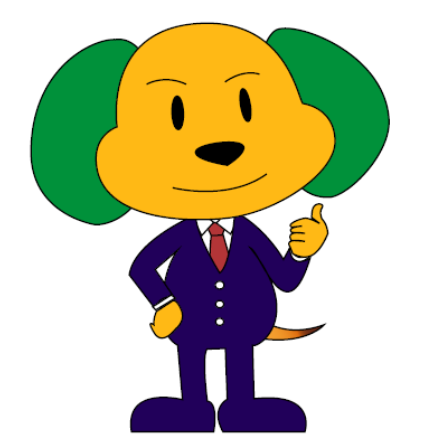 R
所
タ
ム
事業所担当者が時間内にブースを出します。
事
認定日のついでにお気軽にお立ち寄りください。
イ
失業給付受給中でない方も大歓迎です。
応募はすぐに「相談窓口」へ
日時：令和７年２月13日（木）9:30～11:00
場所：１階２０番　職業相談窓口待合前
アイトップス　株式会社  名古屋支社
★会社からのメッセージ★
20代・30代の方、大活躍中！
パート・アルバイト大募集！
子どもが好きな方、英語が好きな方、是非一度お話しを聞いてみてください！
明るく元気な社風で皆様を歓迎いたします！
お待ちしています！
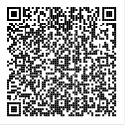 参加事業所の求人票はこちらから確認できます。→
【失業給付を受給されている方へ】
今回の事業所PRタイムへの参加は求職活動となりますので雇用保険受給資格者証をご持参下さい。